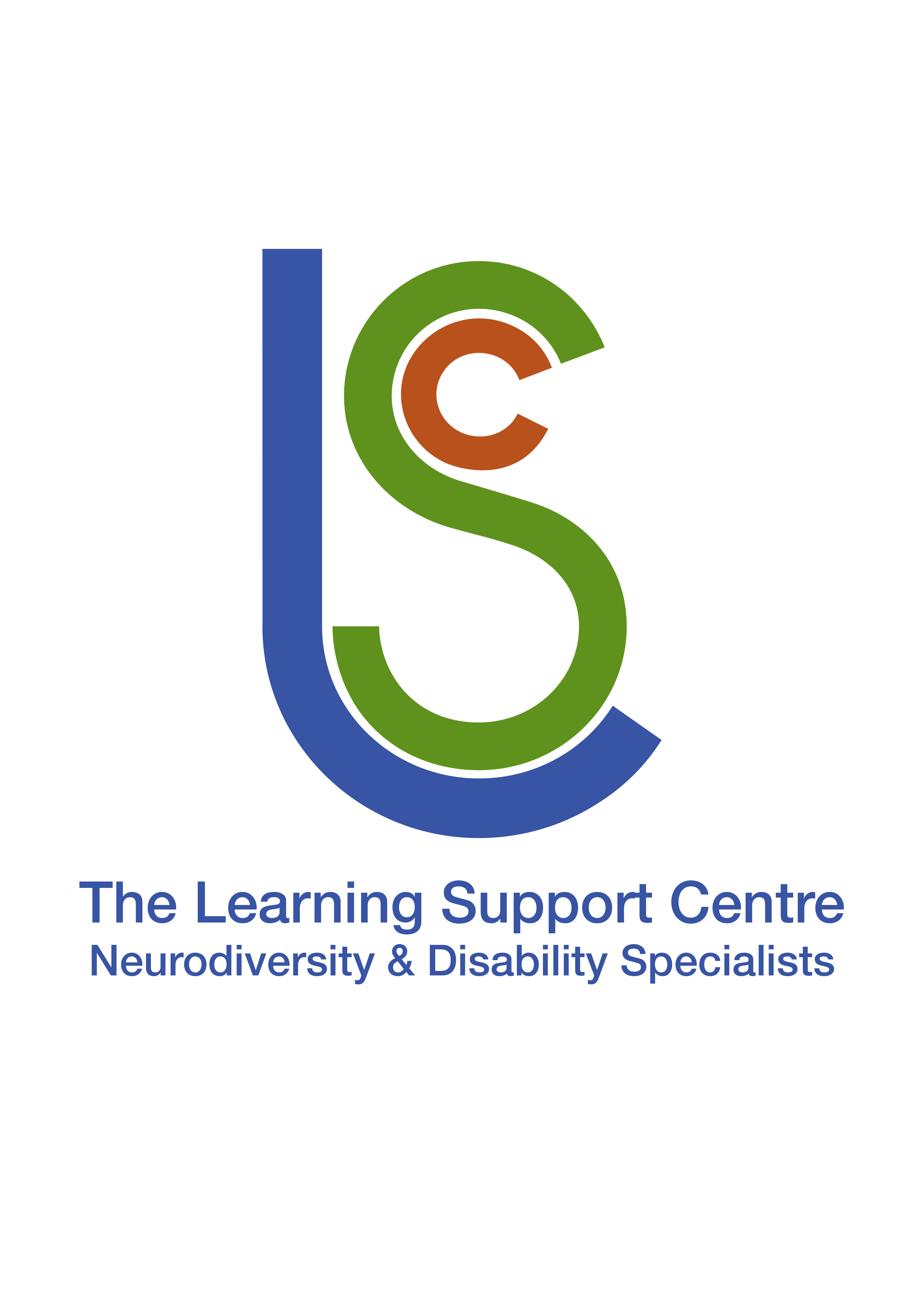 Exam Preparation18th April 2024
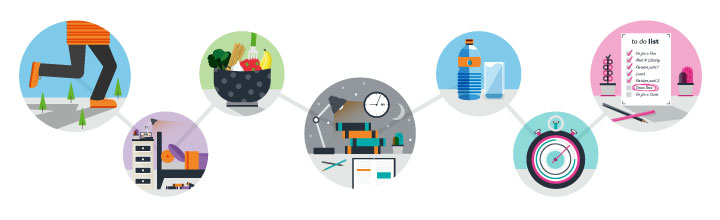 Presented By Zee Adam
zee@learningsupportcentre.com
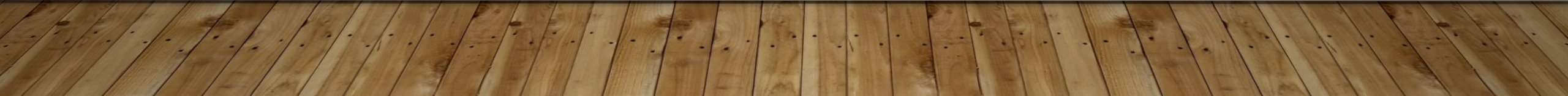 © 2021 The Learning Support Centre
Hello!
Role: LSC Lead Tutor,  Specialist Study Skills Tutor (SpLD & AS) and HEE Study Coach

Years of Service: 7 years 

Background: I have a First Class (joint) Honours degree in Education Studies and Media. I have previously worked in the media industry for the BBC and ITV. 

During the last 10 years I have been working in the education sector,  taught A-Level Media and Film Studies and for the last 7 years I have been at LSC.

Interesting Fact About Me: I used to be a beauty, fashion and lifestyle blogger.
 
Hobbies: I have a keen interest in photography and love to capture memories (mostly of my daughter). I also relish the opportunity to travel and explore different cultures and cuisines.
© 2021 The Learning Support Centre
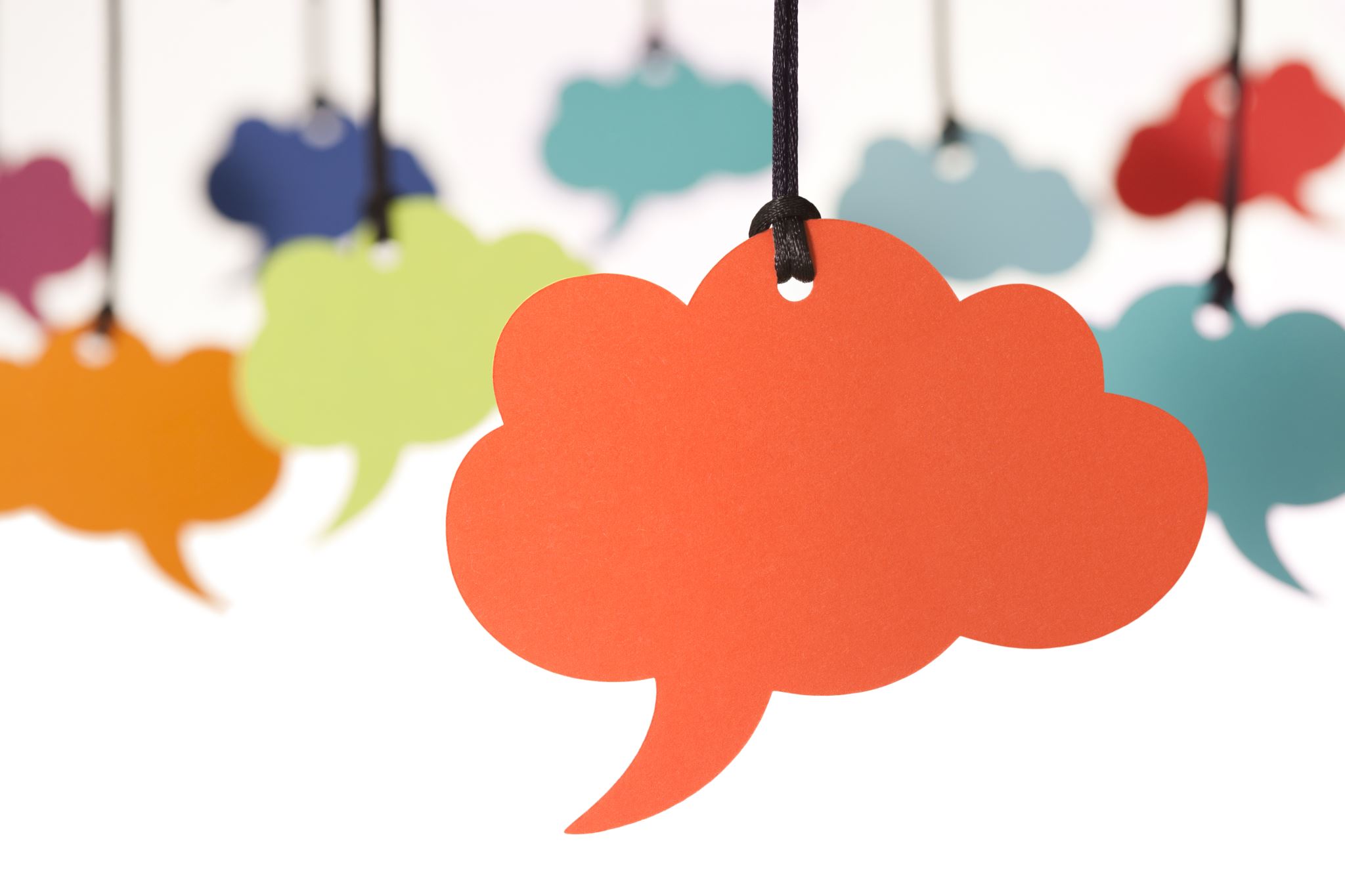 House Keeping
Please add comments/questions into  the chat box during the session and I will aim to answer them at the end.

Let me know:
If you have any issues with seeing the slide content or sound
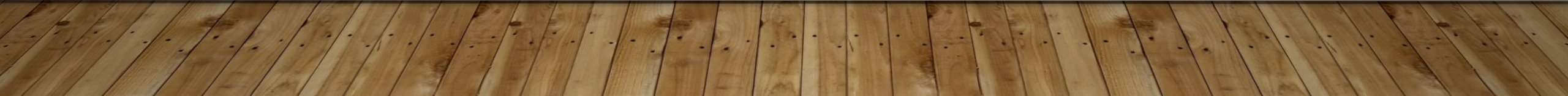 © 2021 The Learning Support Centre
[Speaker Notes: Consider size  of group -]
Learning Aim(s): 

The aim of today’s session is to discuss how we can best support students preparing for exams.
By the end of the session: 

Have a better overview of the strategies you can implement to support your students 
during their exams.
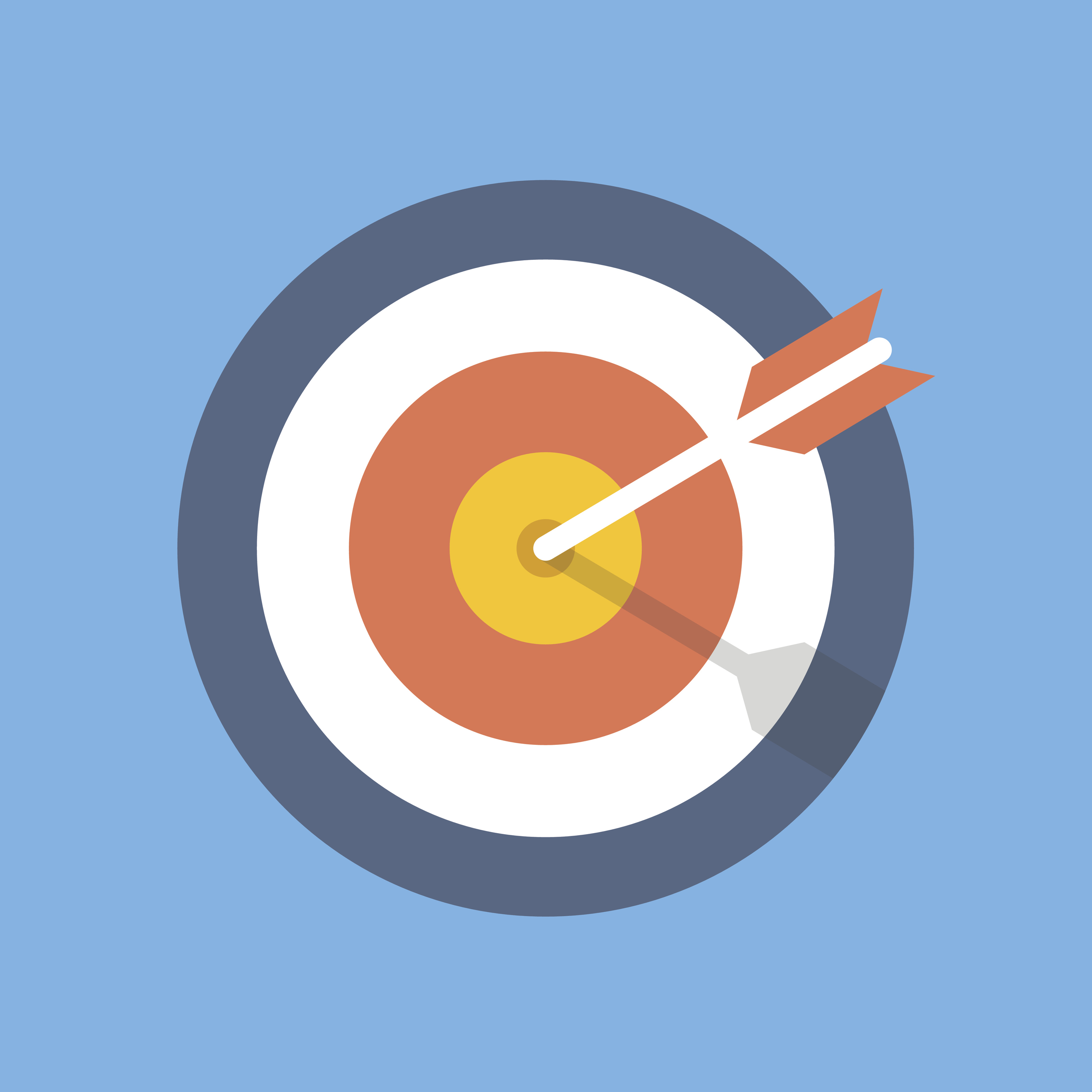 © 2021 The Learning Support Centre
Importance of Our Roles
© 2021 The Learning Support Centre
The Common Challenges
What are the common challenges students often face when revising for an exam?
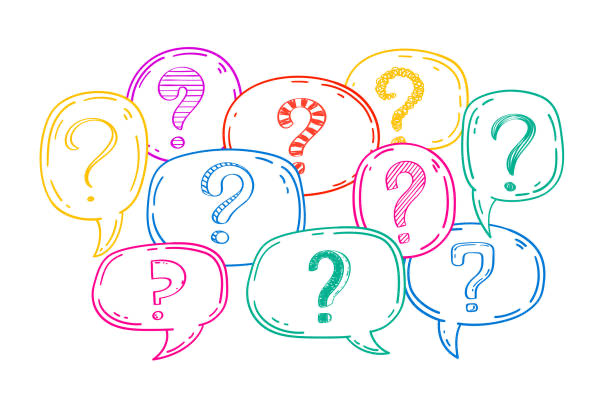 © 2021 The Learning Support Centre
The Reality
© 2021 The Learning Support Centre
A Unique Challenge
Pressurised situation where students must produce or recall a lot of information!
Feeling a degree of stress about an exams is completely normal
Every student will have a different approach to revision, exam preparation and sitting exams
Remember: Each will respond differently to suggestions!
© 2021 The Learning Support Centre
Strategies To Conquer Stress
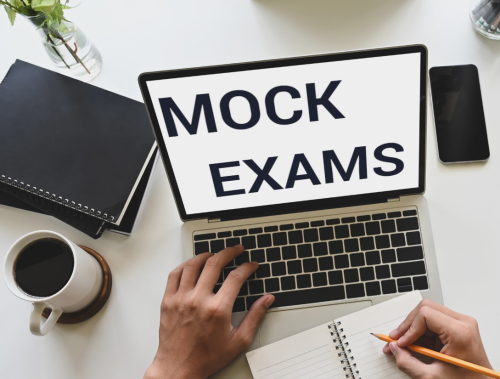 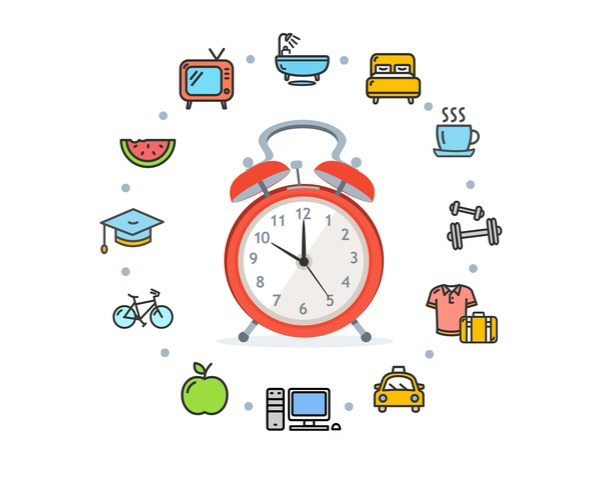 Mock Exams
Remove distractions
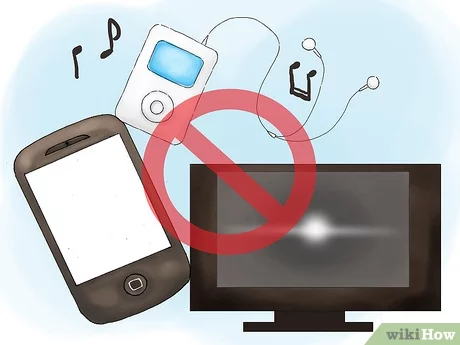 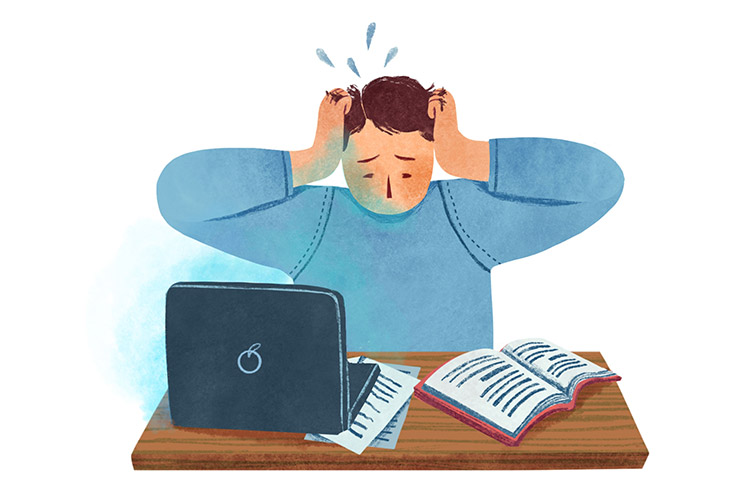 Routine/Structure
Mental Health
Tips for Students: Before The Exam
There is a difference between ‘learning’ and ‘revising’
Healthy revision schedule 
Flexible approach will help students stick to their plan
Past papers (if available)
Collaborative revision 
Avoid Cramming 
Reasonable adjustments
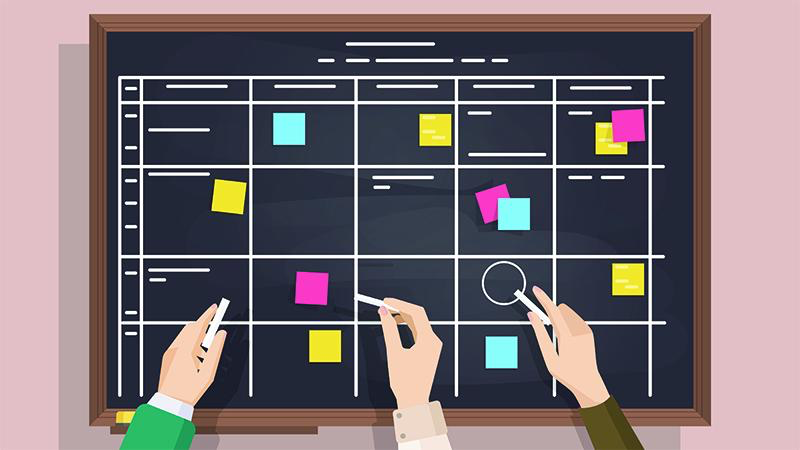 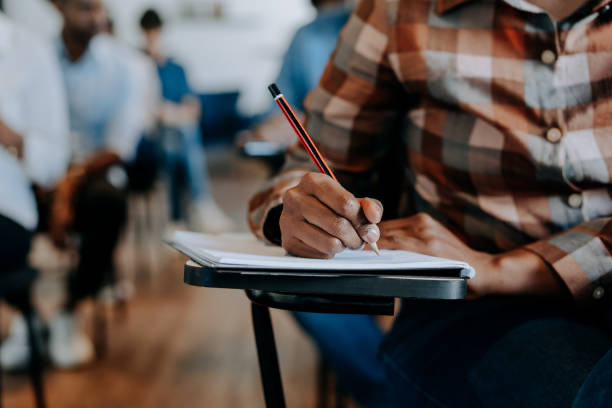 Tips for Students: During the Exam
Read the exam instructions and the exam questions carefully

Divide time effectively depending on the demands of each exam 

Stress during an exam 

Proofread work
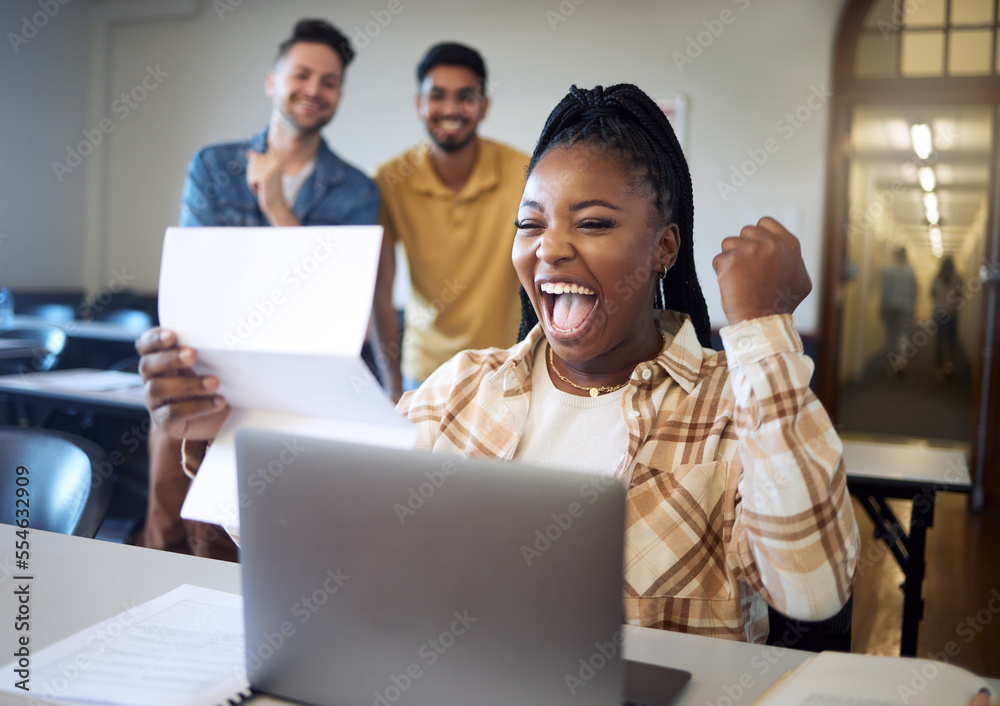 Tips for Students: After The Exam
Try not to discuss answers or compare them with others. 

It is a good idea to try to leave the exam in the exam hall and move on to focus on the next exam or challenge.

Reward yourself after your exams and for all your work during revision.
Break Out Rooms(20 Minutes)
Group 3
Memory Techniques
Group 4
Focus and Productivity
Group 1
Time Management
Group 2
Organisation Strategies
Please assign a scribe/spokesperson for your group
© 2021 The Learning Support Centre
Feedback (15 minutes)
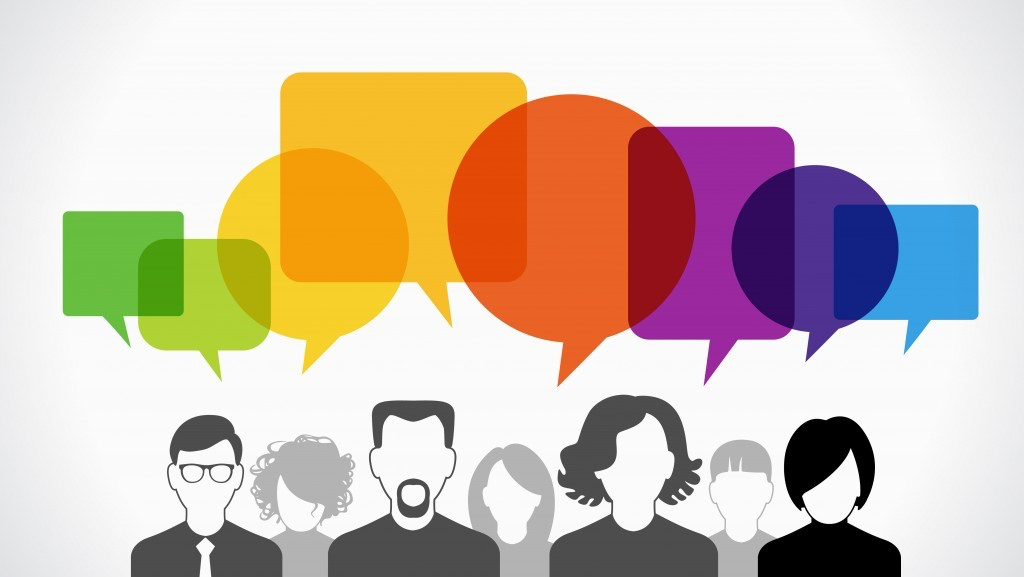 © 2021 The Learning Support Centre
Any Questions?
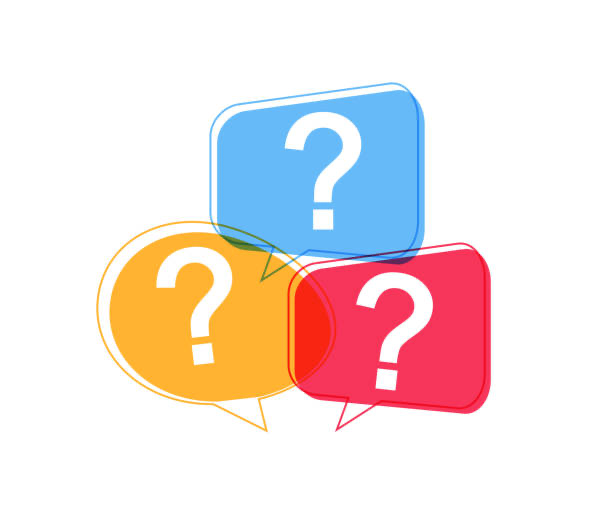 © 2021 The Learning Support Centre
[Speaker Notes: Leave 5-10 minutes for questions]
Reference List
Birmingham City University (n.d) Revising with dyslexia [Online] Available from: https://www.bcu.ac.uk/exams-and-revision/best-ways-to-revise/revising-with-dyslexia#:~:text=Schedule%20your%20revision%20time%20to,the%20information%20to%20go%20in!
 
Complete University Guide (2024) How To Revise For Exams: Top Tips [Online] Available from: https://www.thecompleteuniversityguide.co.uk/student-advice/after-you-start/how-to-revise-for-exams-top-tips 
 
De Montfort University (n.d) Revision Top Tips: Advice and Guidance for Your Exams [Online] Available from: https://www.dmu.ac.uk/exam-tips/index.aspx 

Learning Support Centre (2024) Staff Portal [Online] Available from: https://learningsupportcentre.com/staff-portal/ 
 
National Health Service (2023) Tips of Preparing for Exams [Online] Available from: https://www.nhs.uk/mental-health/children-and-young-adults/help-for-teenagers-young-adults-and-students/tips-on-preparing-for-exams/
© 2021 The Learning Support Centre
Reference List
The University of Edinburgh (n.d) The Step by Step Guide to Exam Success* [Online] Available from: https://www.ed.ac.uk/sites/default/files/atoms/files/step_by_step_guide_to_exam_success.pdf 
 
University of York (n.d) Exam Techniques, Tips and Tricks [Online] Available from: https://www-users.york.ac.uk/~dajp1/Exam_Hints/Exams.html
© 2021 The Learning Support Centre
Suggestions from Break Out Rooms
2-3-5-7 Revision Method
https://www.bcu.ac.uk/exams-and-revision/best-ways-to-revise/spaced-repetition  

Eisenhower Matrix 
https://libguides.hull.ac.uk/introduction/matrix 

Retrospective Revision (Ali Abdaal)
https://aliabdaal.com/retrospectiverevisiontimetables/ 

https://www.youtube.com/watch?v=b7o09a7t4RA

GANTT Chart Apps
Notion, Trello and My Study Life
© 2021 The Learning Support Centre